PHY 712 Electrodynamics
9-9:50 AM  MWF  Olin 105

Plan for Lecture 33:
Review – radiating systems

Coments/corrections on Cherenkov radiation
Solution of Maxwell’s equations with sources
Liénard-Wiechert potentials
Time periodic sources
04/11/2018
PHY 712  Spring 2018 -- Lecture 33
1
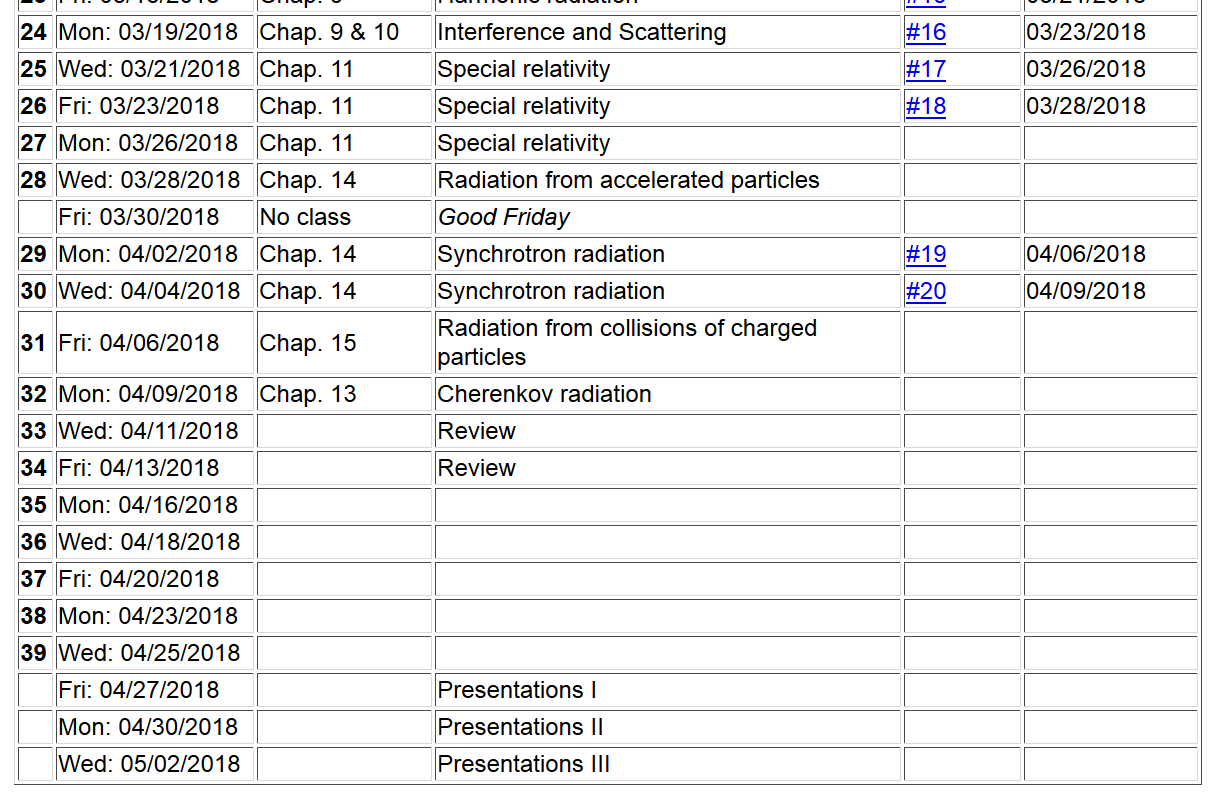 04/11/2018
PHY 712  Spring 2018 -- Lecture 33
2
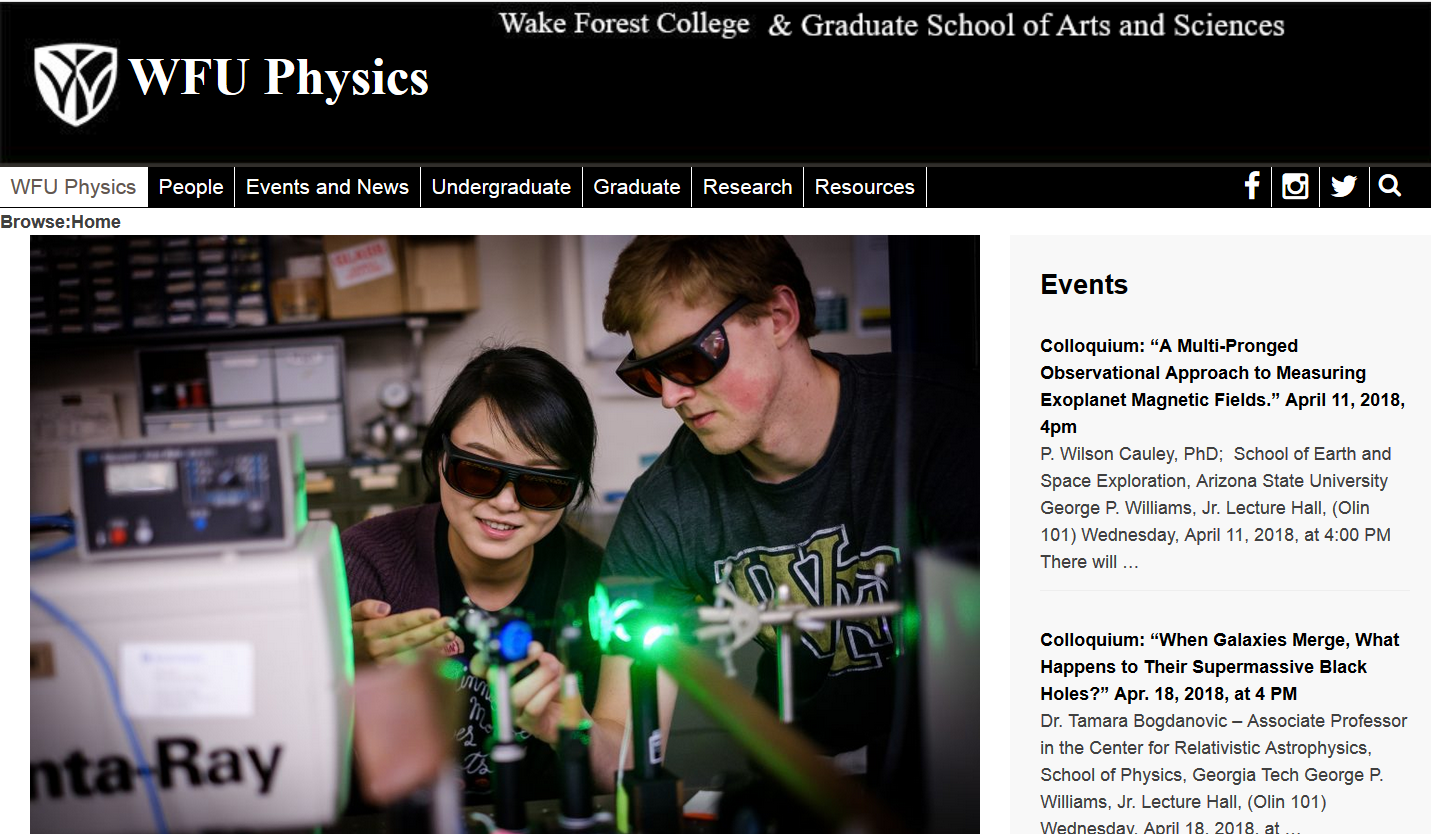 04/11/2018
PHY 712  Spring 2018 -- Lecture 33
3
Rq(t)
q
04/11/2018
PHY 712  Spring 2018 -- Lecture 33
4
Liénard-Wiechert potential solutions:
04/11/2018
PHY 712  Spring 2018 -- Lecture 33
5
r
R(t)
R(tr)
vtr
vt
04/11/2018
PHY 712  Spring 2018 -- Lecture 33
6
r
R(t)
R(tr)
q(t)
vtr
vt
04/11/2018
PHY 712  Spring 2018 -- Lecture 33
7
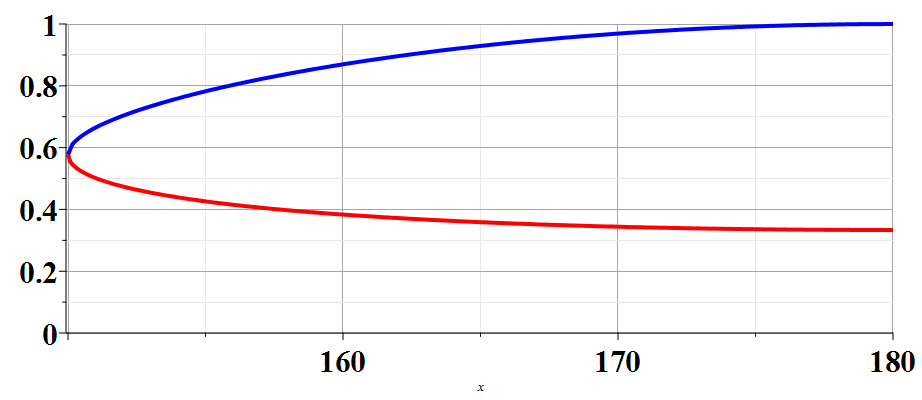 R(tr)/R(t)
b=2
q
04/11/2018
PHY 712  Spring 2018 -- Lecture 33
8
r
Liénard-Wiechert potentials for two
     different retarded times:
R(t)
R(tr)
q(t)
vtr
vt
Diagram is not correct!
04/11/2018
PHY 712  Spring 2018 -- Lecture 33
9
Physical fields for bn > 1   -- two retarded solutions contribute
r
R(t)
q(t)
R(tr)
vtr
vt
04/11/2018
PHY 712  Spring 2018 -- Lecture 33
10
Physical fields for b > 1
04/11/2018
PHY 712  Spring 2018 -- Lecture 33
11
Intermediate steps:
r
R(t+Dt)
R(t)
q(t)
q(t+Dt)
vt
vDt
04/11/2018
PHY 712  Spring 2018 -- Lecture 33
12
Cherenkov radiation observed near the angle qc -- continued
E
S
04/11/2018
PHY 712  Spring 2018 -- Lecture 33
13
General review --
Maxwell’s equations
04/11/2018
PHY 712  Spring 2018 -- Lecture 33
14
General review --
Maxwell’s equations
04/11/2018
PHY 712  Spring 2018 -- Lecture 33
15
Keep SI units for the moment --
Formulation of Maxwell’s equations in terms of vector and scalar potentials
04/11/2018
PHY 712  Spring 2018 -- Lecture 33
16
Formulation of Maxwell’s equations in terms of vector and scalar potentials -- continued
04/11/2018
PHY 712  Spring 2018 -- Lecture 33
17
Formulation of Maxwell’s equations in terms of vector and scalar potentials -- continued
04/11/2018
PHY 712  Spring 2018 -- Lecture 33
18
Solution of Maxwell’s equations in the Lorentz gauge
04/11/2018
PHY 712  Spring 2018 -- Lecture 33
19
Solution of Maxwell’s equations in the Lorentz gauge -- continued
04/11/2018
PHY 712  Spring 2018 -- Lecture 33
20
Solution of Maxwell’s equations in the Lorentz gauge -- continued
04/11/2018
PHY 712  Spring 2018 -- Lecture 33
21
Liénard-Wiechert potentials
04/11/2018
PHY 712  Spring 2018 -- Lecture 33
22
Liénard-Wiechert potentials
*
*
04/11/2018
PHY 712  Spring 2018 -- Lecture 33
23